Developmental Network Map: What are your buckets?
ME
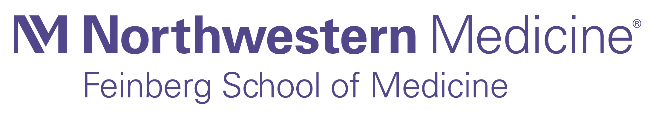 [Speaker Notes: Will need to put link to document into chat. Can send to people ahead of time, but many won’t review. Can create word document and put link in chat…suggestion to use Kram & Higgins but vary the suggested guidelines slightly as below – put the guidelines on the document we link to in the chat so it can be right in front of them

Kenzie 3/23/2021: I think we should have people spend the time to think about what their own buckets may be and discuss those buckets in the group. 

I don’t think we want to go so far as to split out the operational network, career network, and strategic network in this session – I think that is too confusing as now we are talking about multiple buckets and multiple networks.

Instead, I think we should focus on who fits in what bucket




ACTIVITY #2 (still individual, but alert them that we will be breaking into groups
Discuss distance from others to you (tie back to idea of strength of weak ties)

TASK: (Taken from Kram and Higgins 2013: https://www.bumc.bu.edu/facdev-medicine/files/2009/12/Developmental_Network-AssessmentKramandHiggins.pdf ]
	Label each section as a different social arena from which developmental relationships originate, e.g., work (maybe splitting into multiple areas – clinical, education, research, community service), family, community, professional organizations

Put initials of important people in the appropriate quadrant, indicating how close or distant they are from you by the length of the line that connects to the two of you (if accessible – consider using different colors)

PAUSE for 1 – 2 minutes for people to START (and stress that it is a START) to fill this out

Begin with big group discussion then move to breakout groups:
   	What are your thoughts as you are filling out this network map?
	In what areas do you see your greatest concentration of developers? What are your thoughts about that?
	Did anything surprise you as you worked to fill out this map?

	

Question – how to best make this a breakout activity? I think this could work well, but especially if we could make it a Think-pair-share type of activity. Could keep people in the larger group for a couple of minutes (as we would if we were in person) to give them time to think, and then send off into small breakout groups….

SHOULD Discuss size of breakout groups…have tended to go slightly larger in case people step away so as not to leave someone alone, but think smaller group may be more conducive here
	maybe 4 people?]